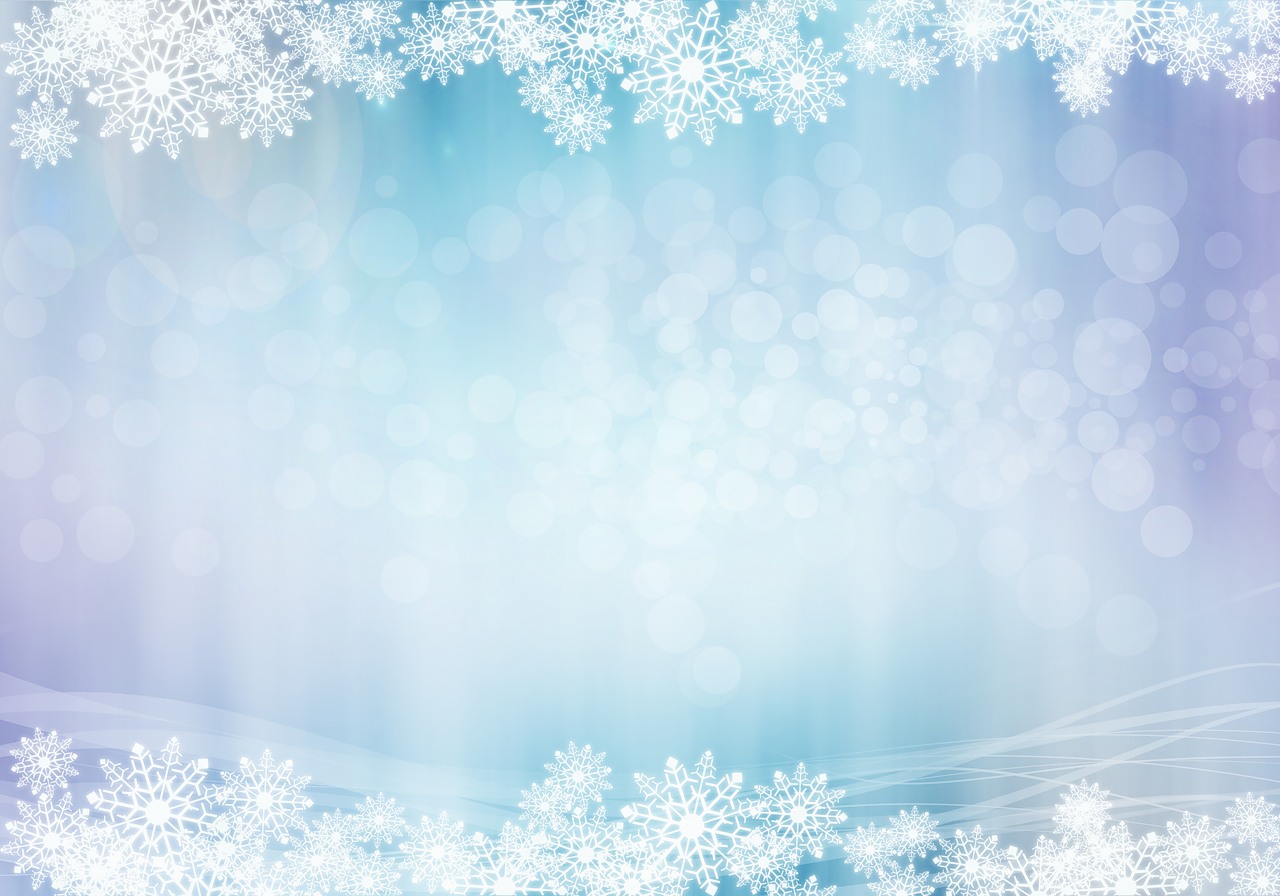 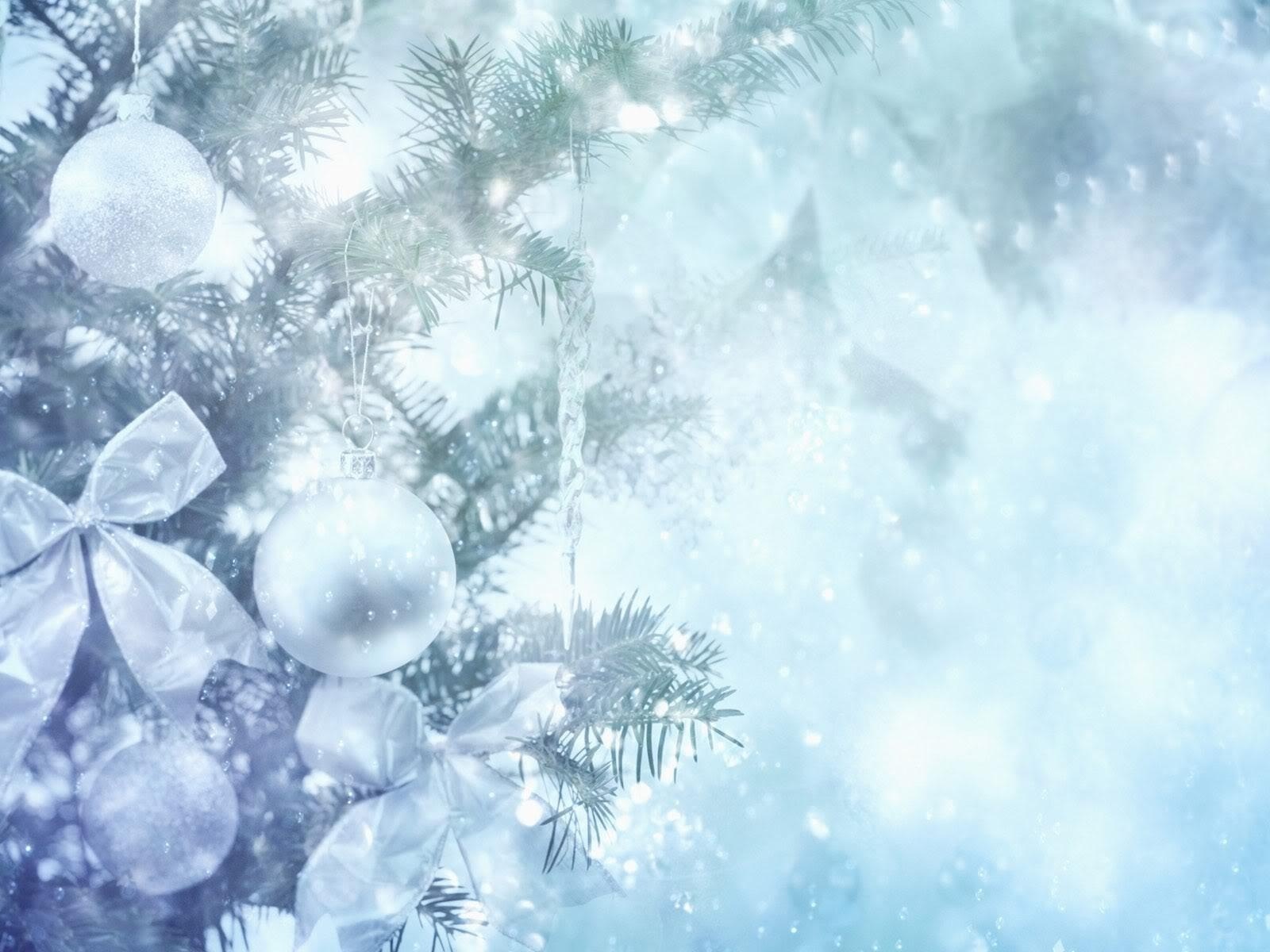 Муниципальное автономное дошкольное образовательное учреждение 
«Детский сад № 92»

Руководитель: Журавлева С.Г.
Спортивная военно-патриотическая 
игра «Зарница»
для детей старшего дошкольного возраста


                          Провела: инструктор по физической культуре
 Белкина Н.Н.
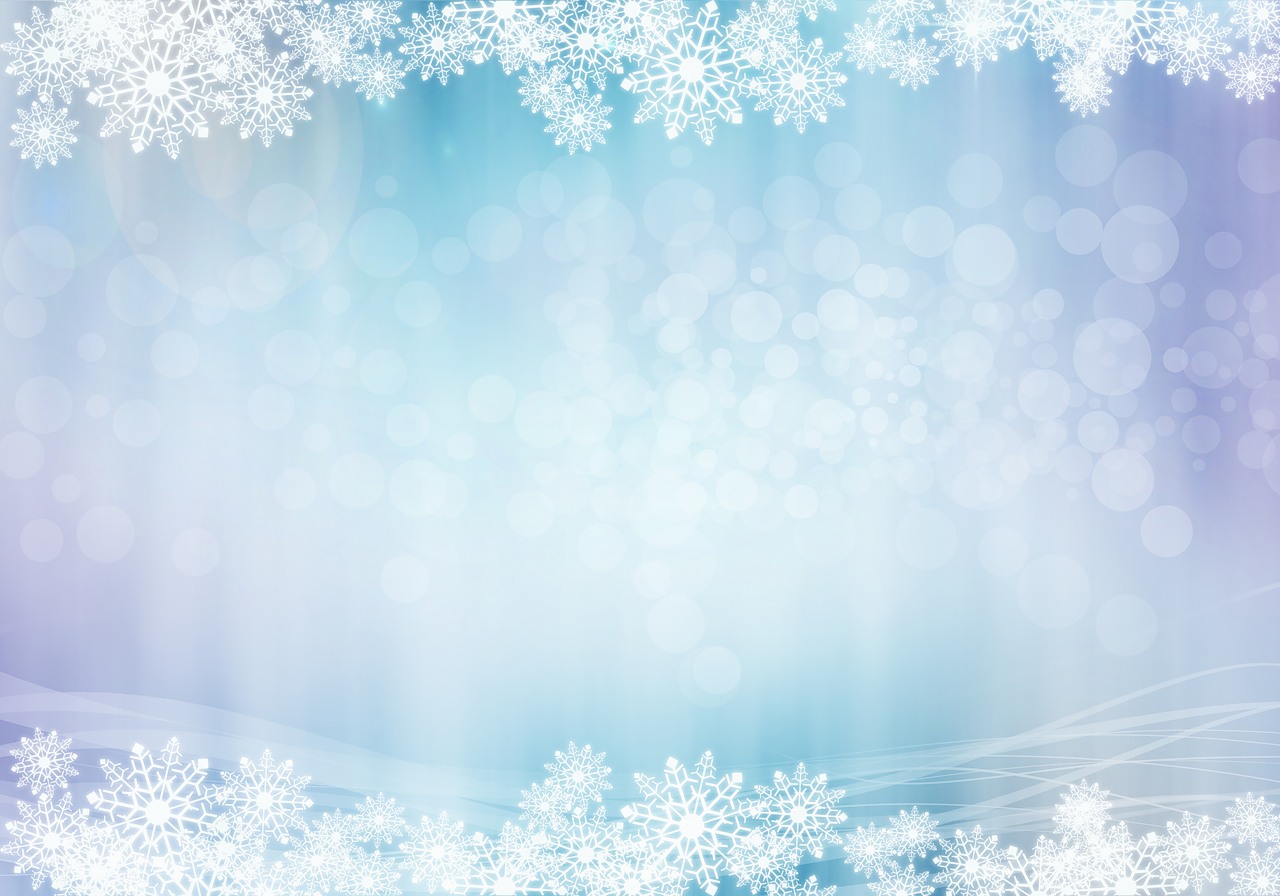 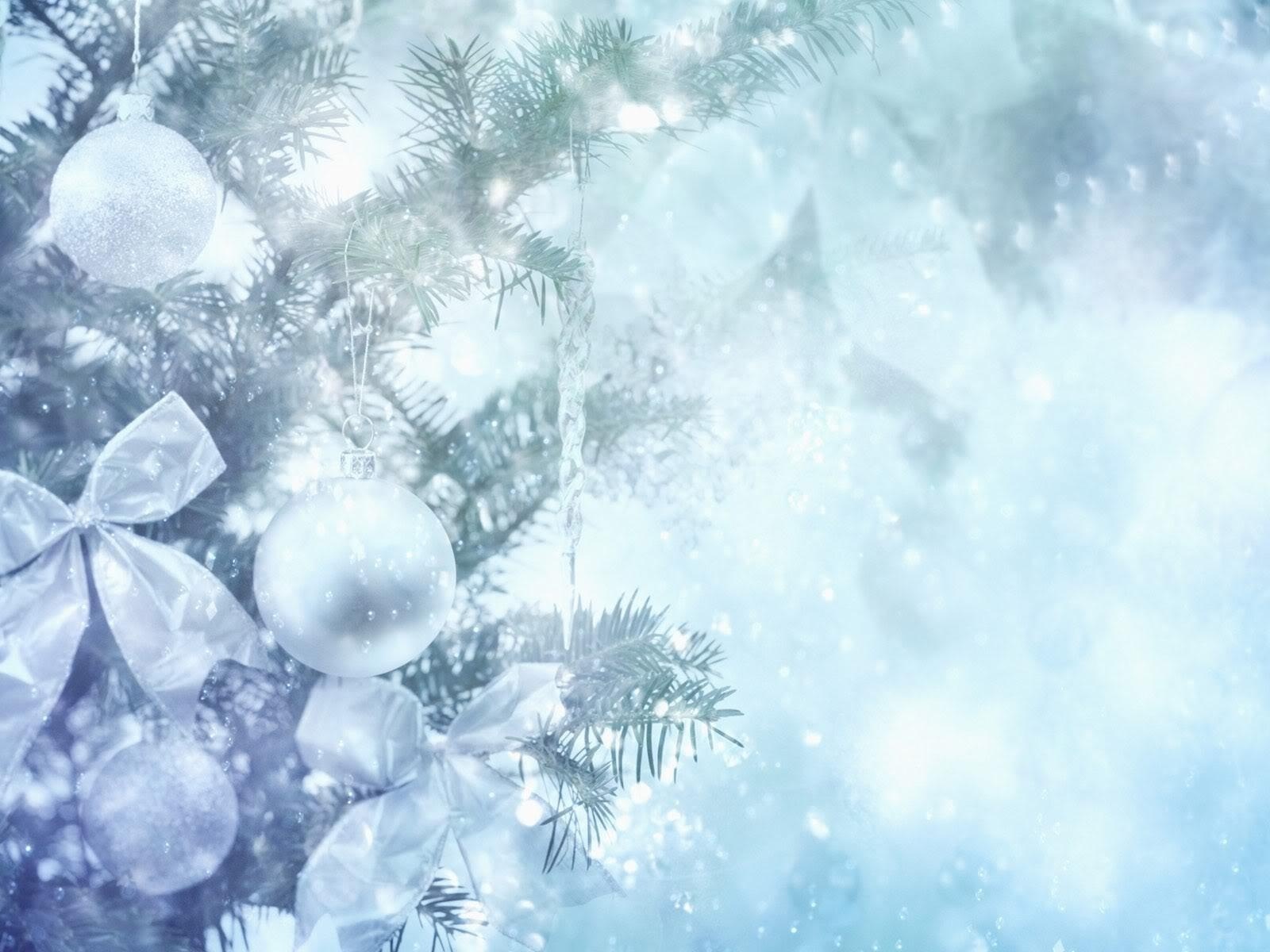 18 февраля в ДОУ прошла спортивная военно-патриотическая игра «Зарница», для детей старшего дошкольного возраста.
	Игра состояла из двух частей: 1 «Строевая подготовка», 2 «Военно-полевые сборы».
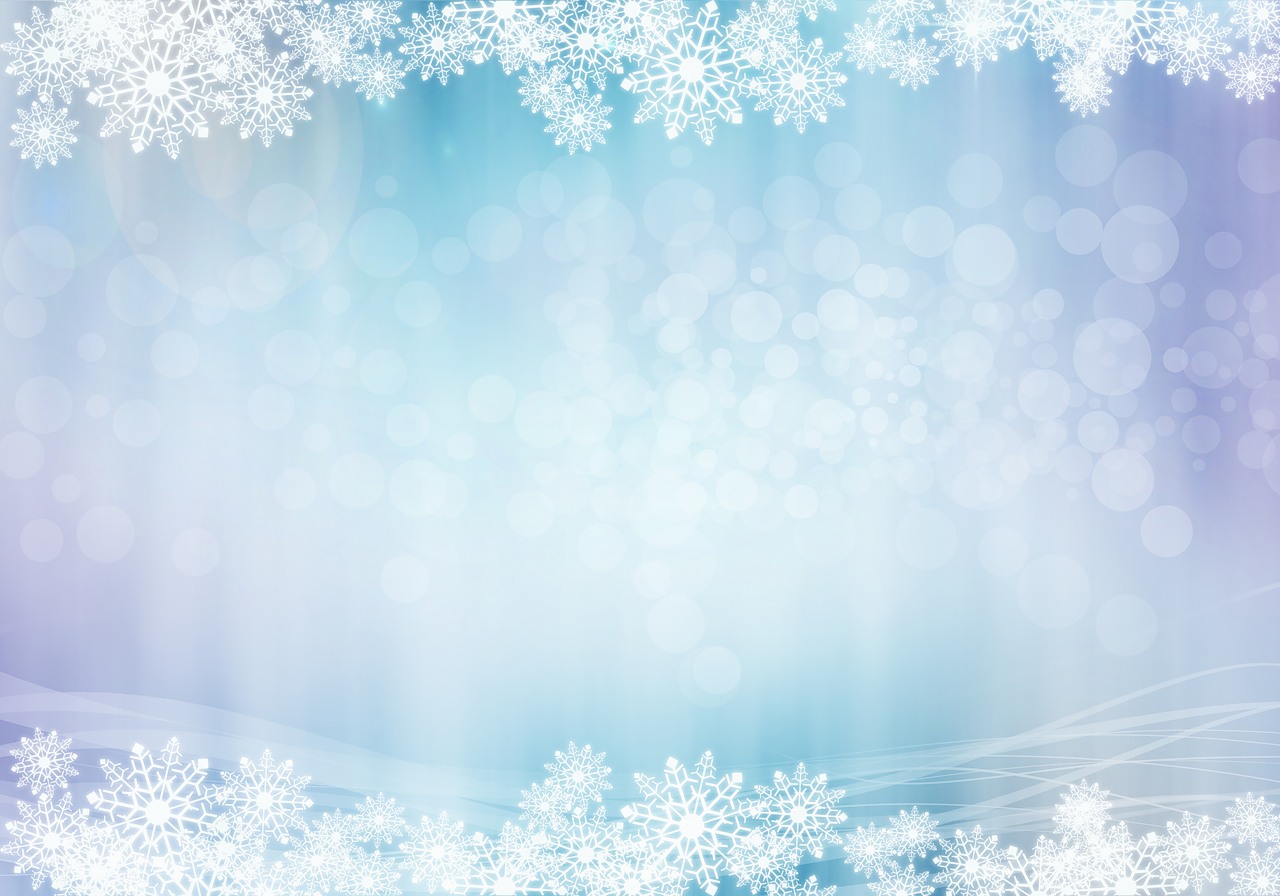 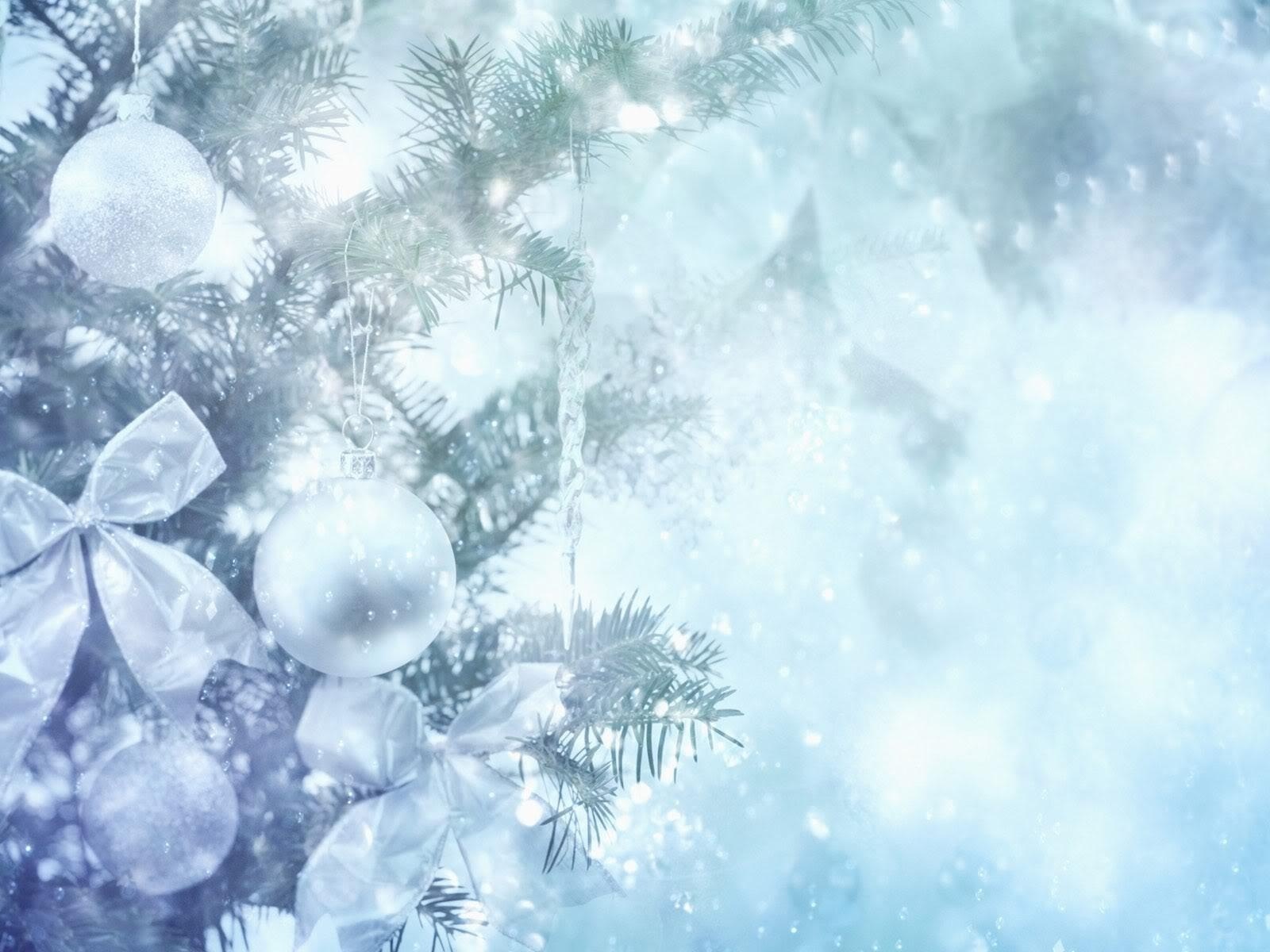 Первая часть игры проходила в музыкальном зале, дети представляли свои войска, маршировали строем с песнями, в головных уборах, которые делали сами. Вторая часть игры проходила на территории ДОУ, на свежем воздухе. Дети проходили этапы игры по заданному маршруту пользуясь картой и маршрутными листами. 
	В конце игры дети были награждены грамотами за 1,2,3 место и медалями.
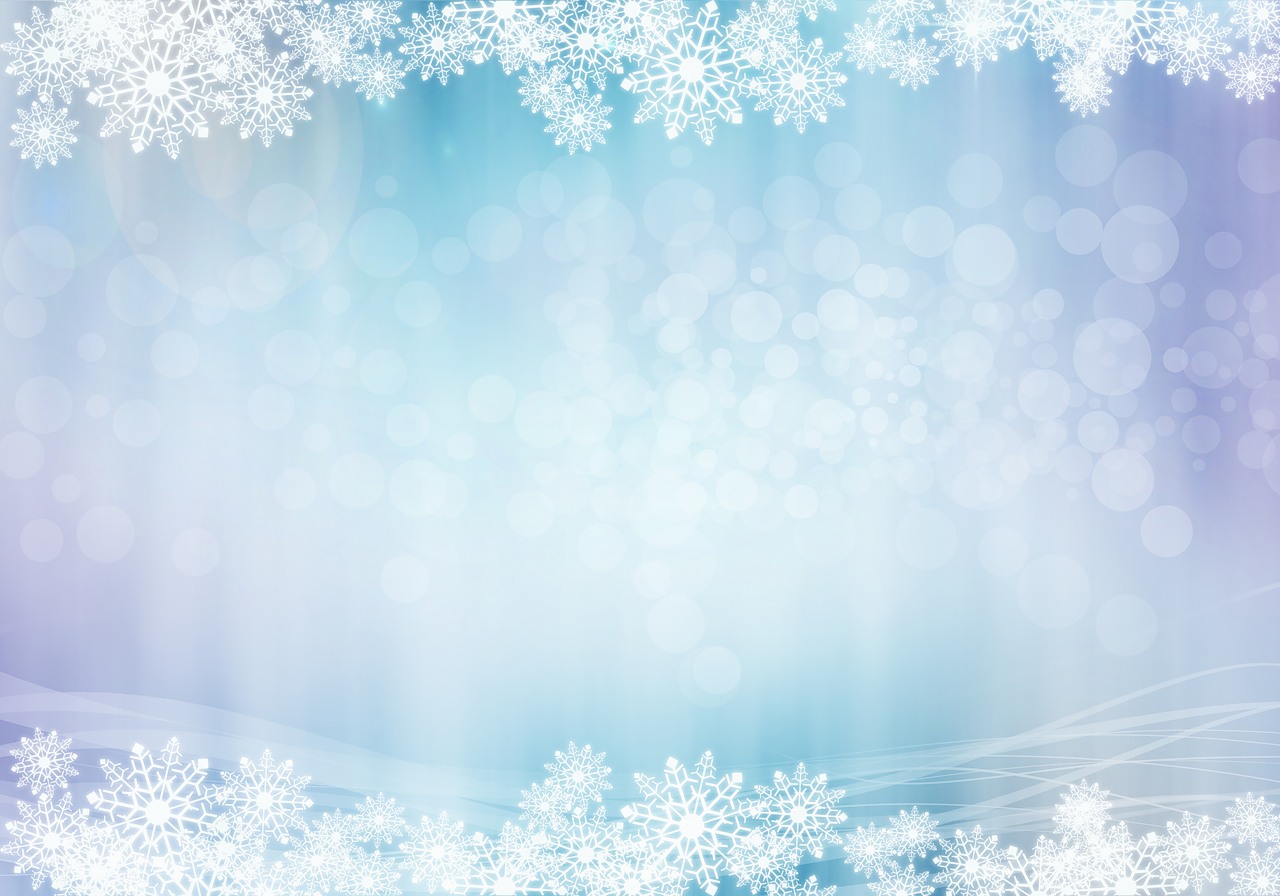 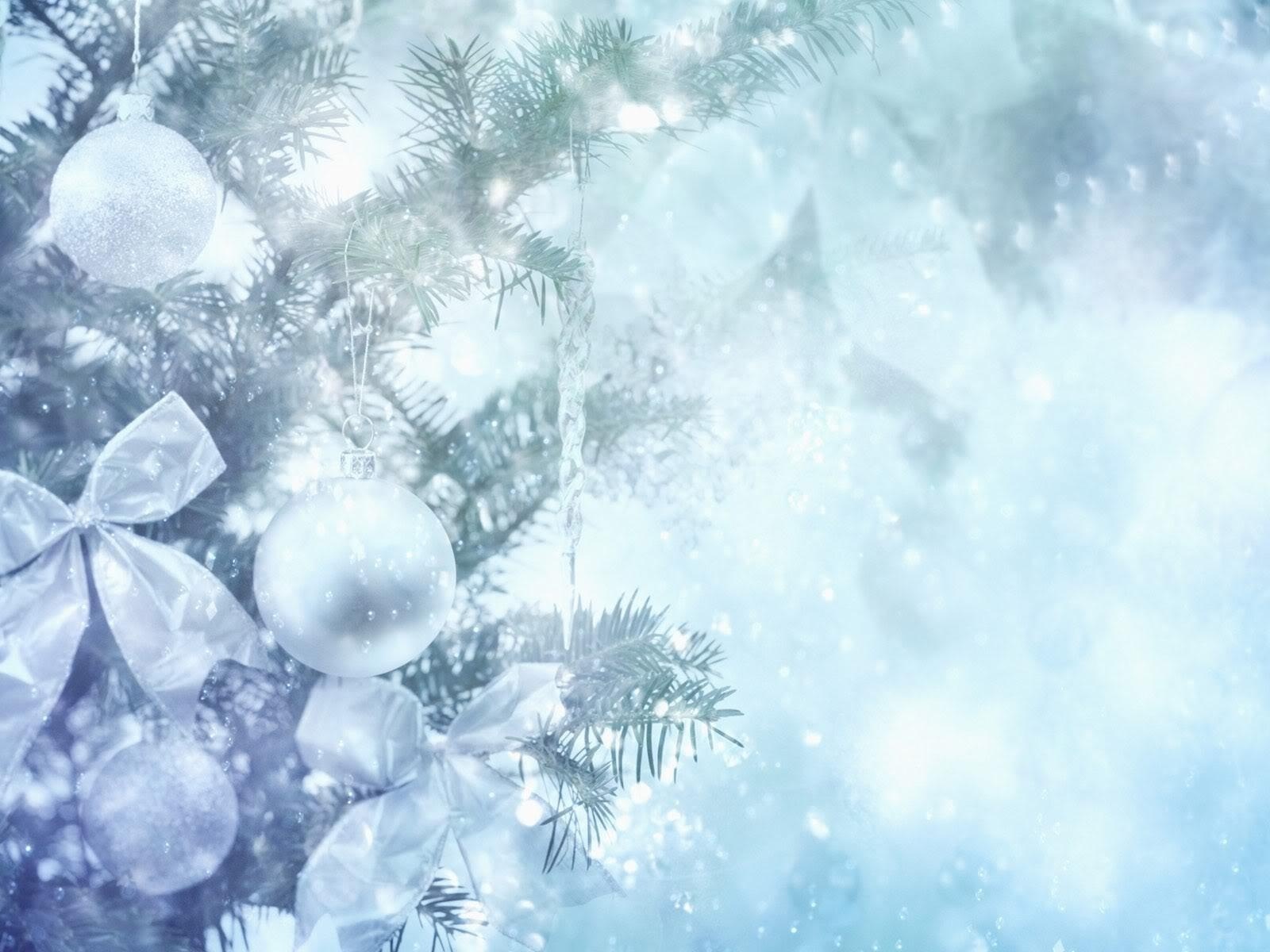 «Строевая подготовка»
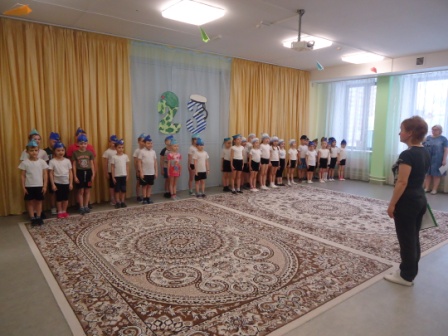 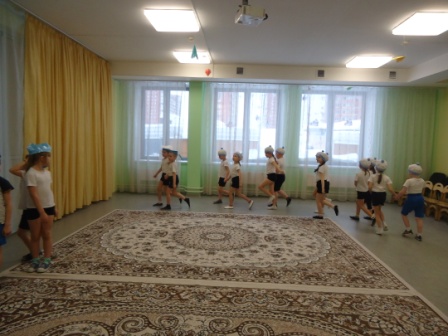 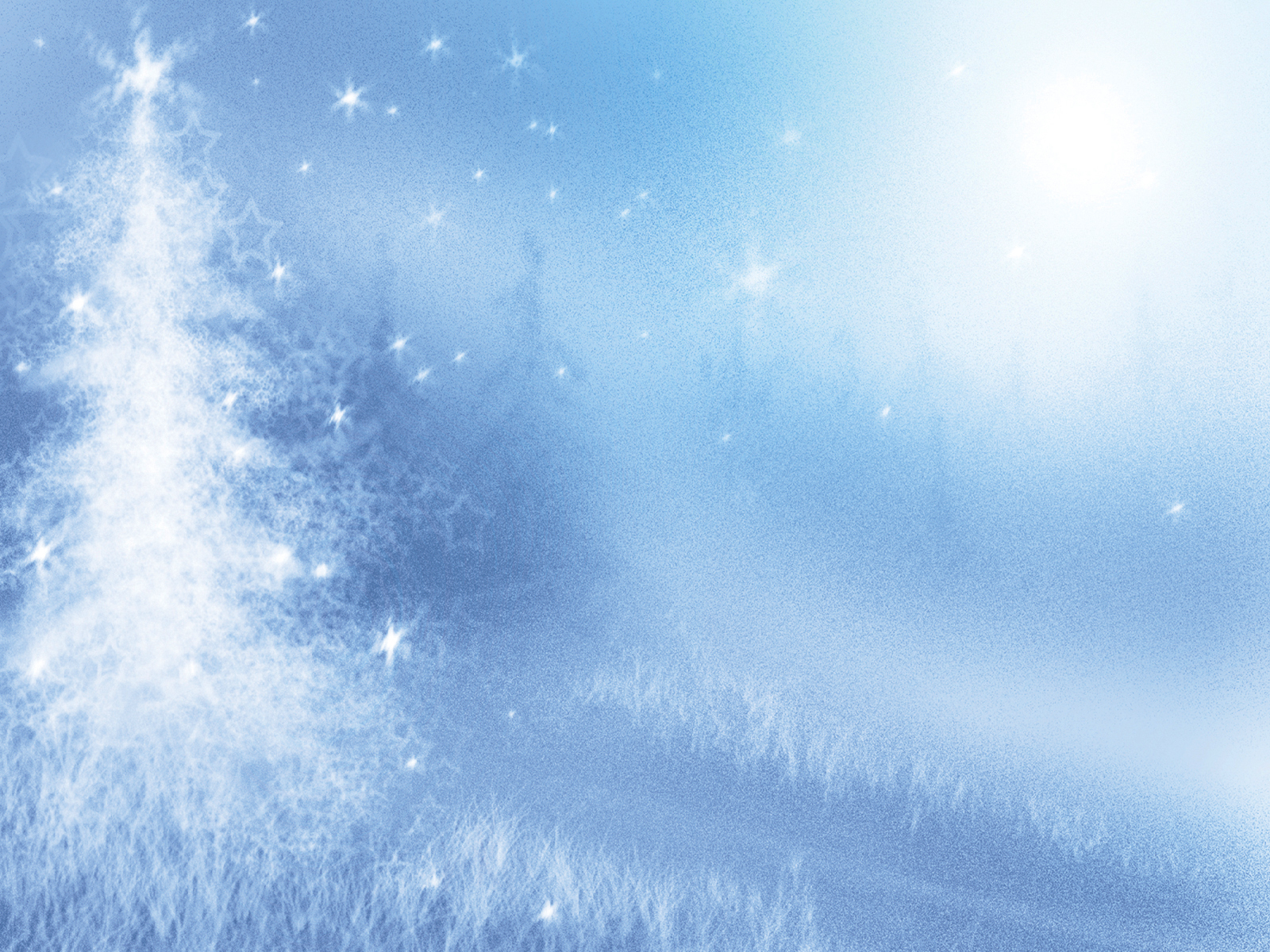 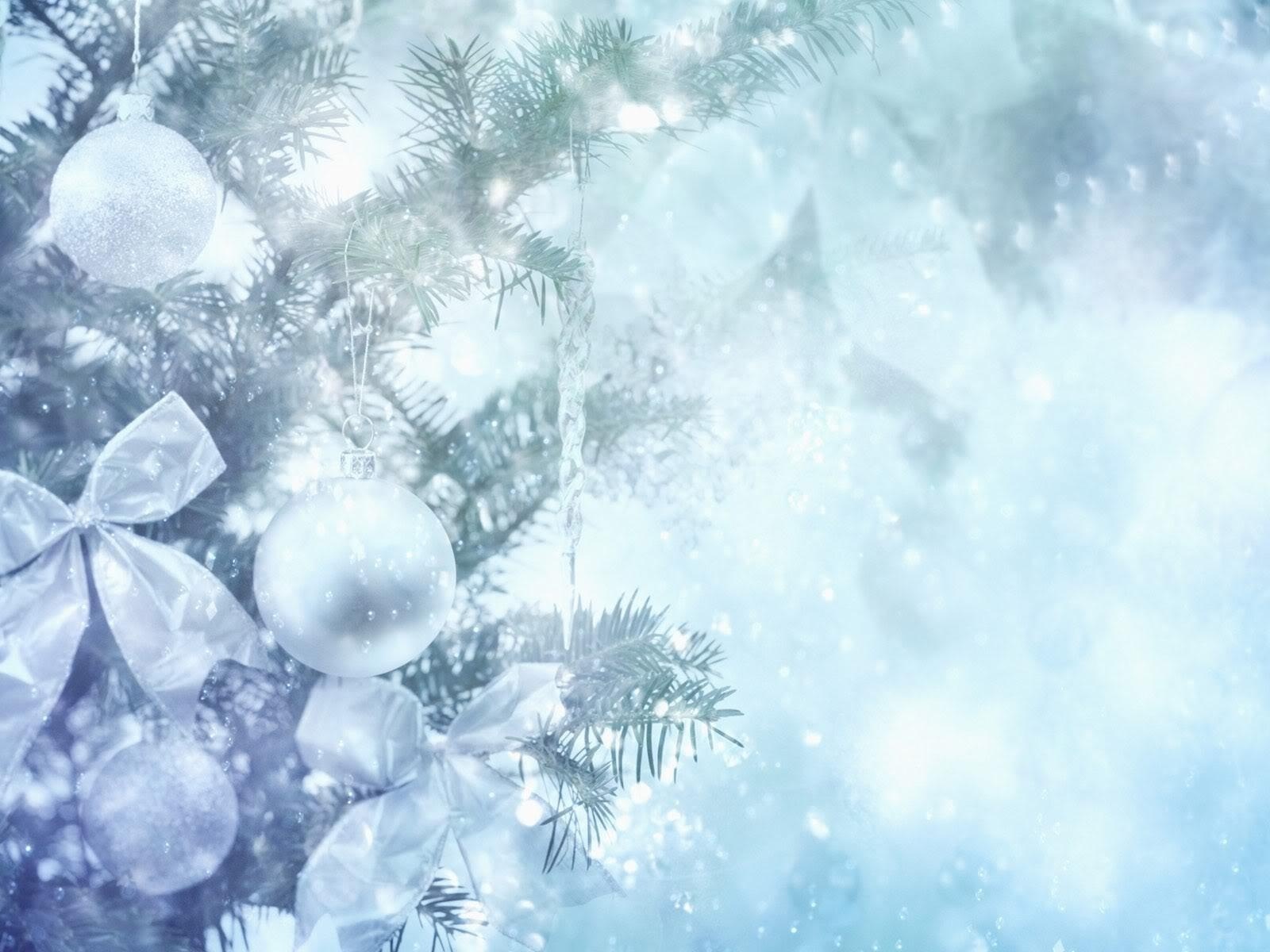 Этап «Полоса  препятствий»
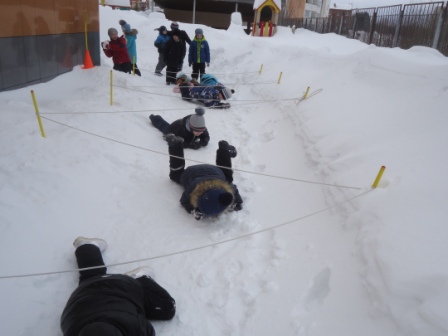 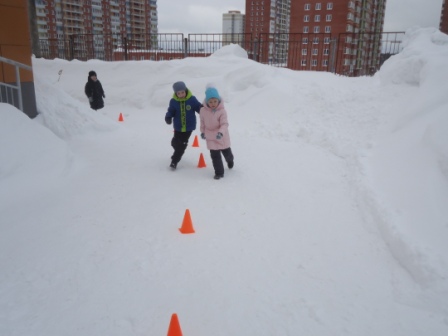 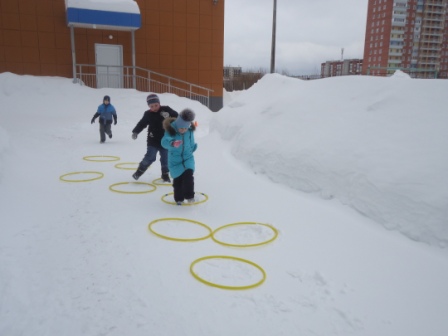 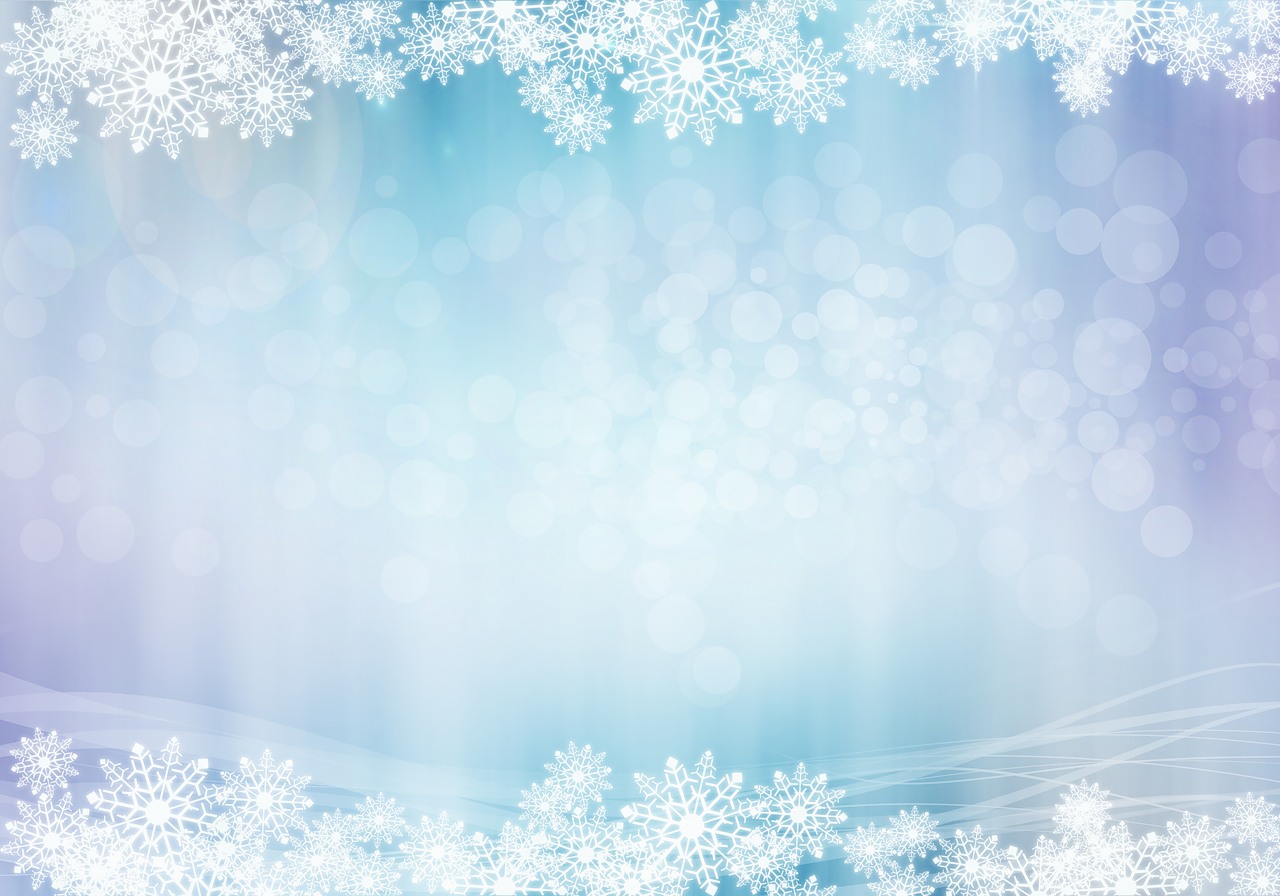 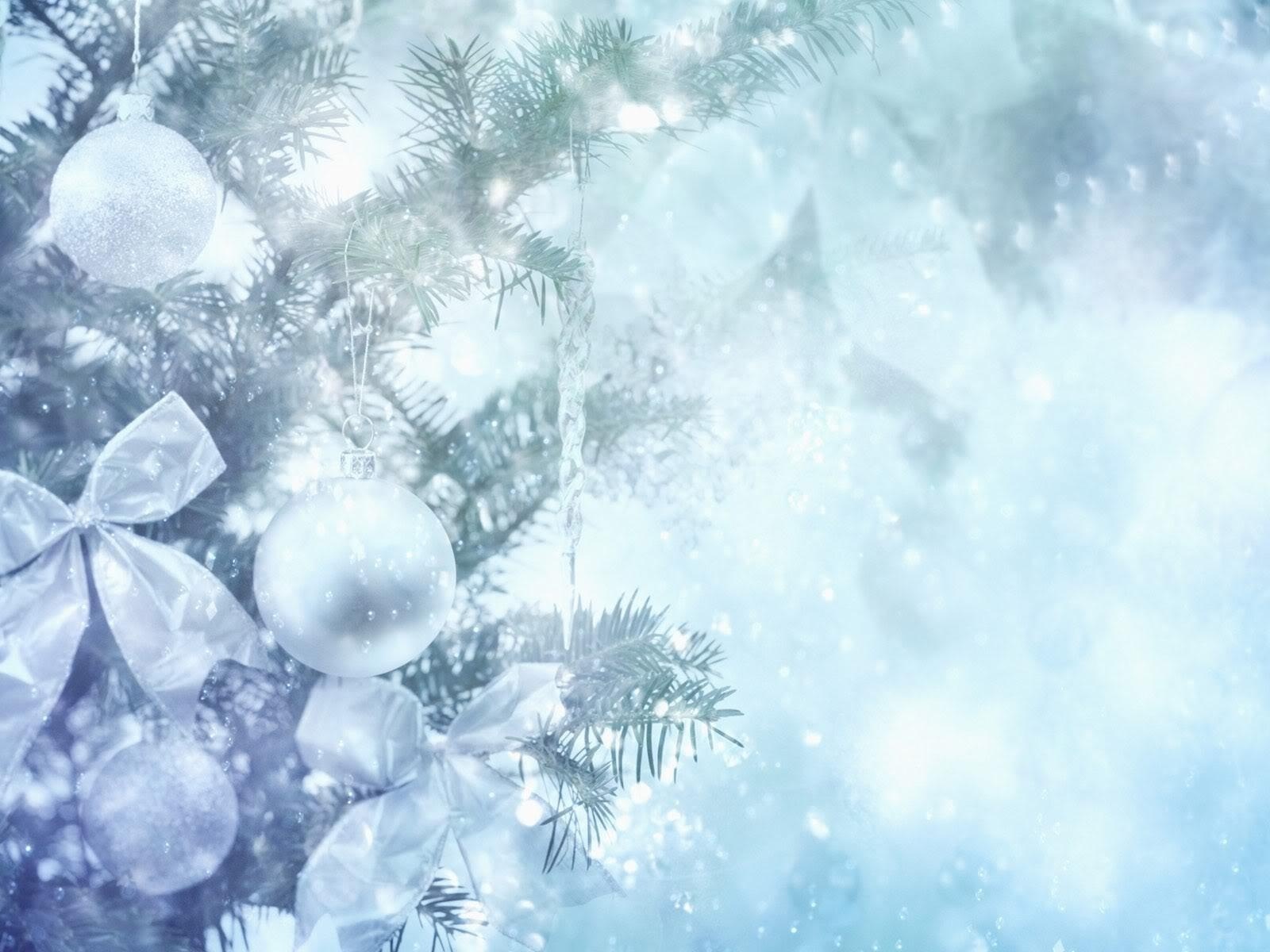 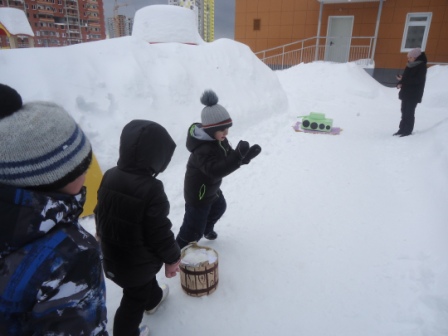 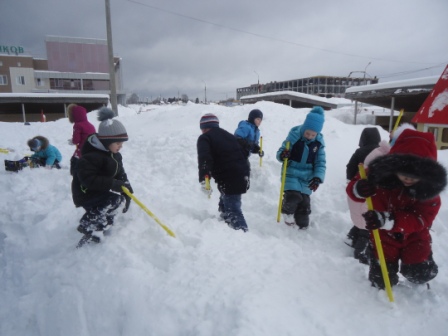 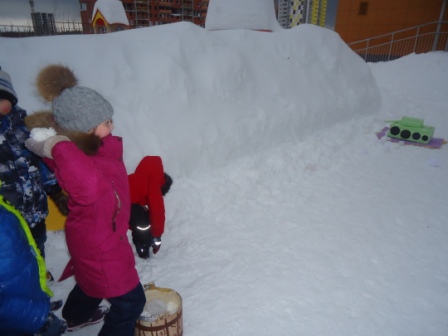 Этап «Минное поле»
Этап «Стрельбища»
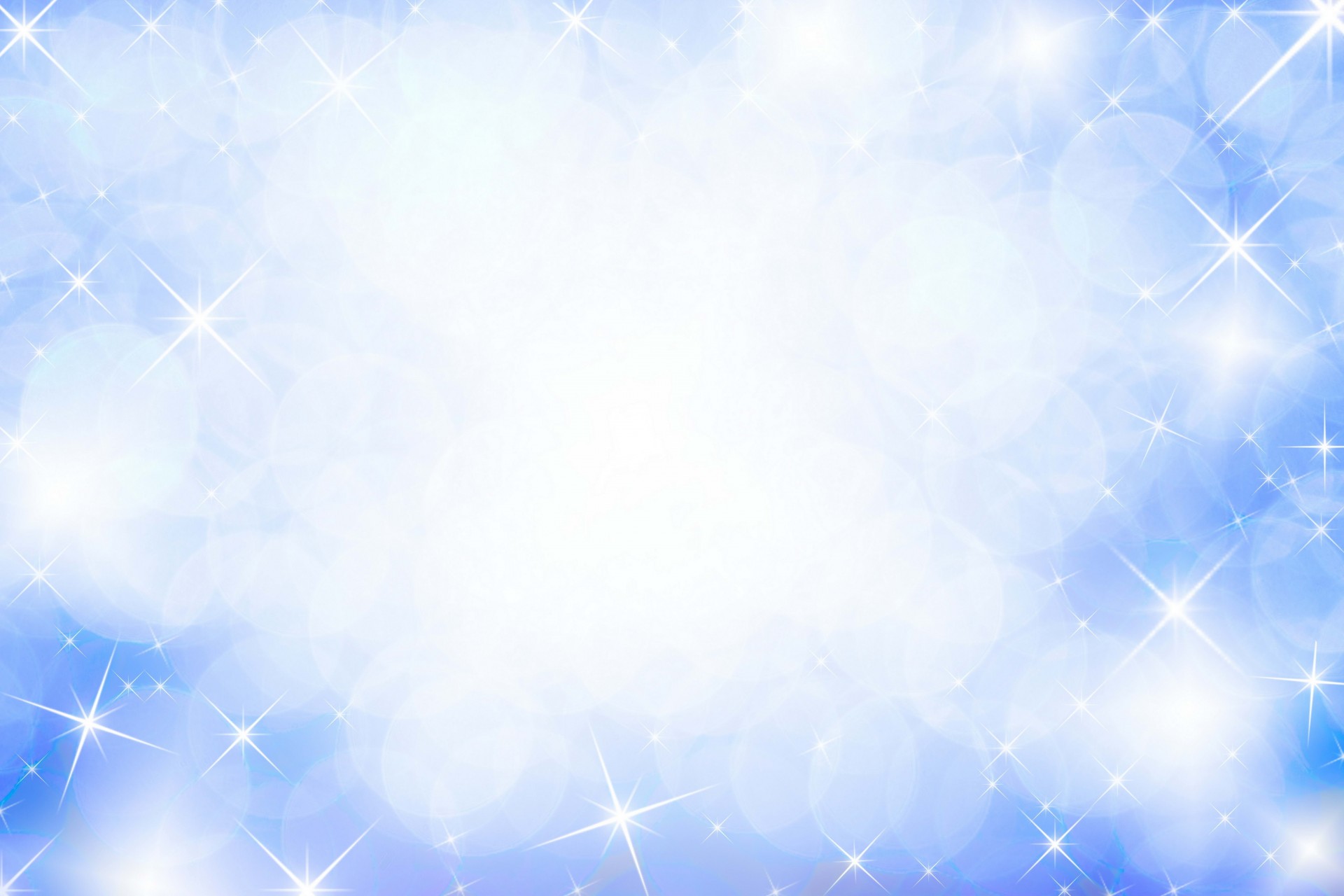 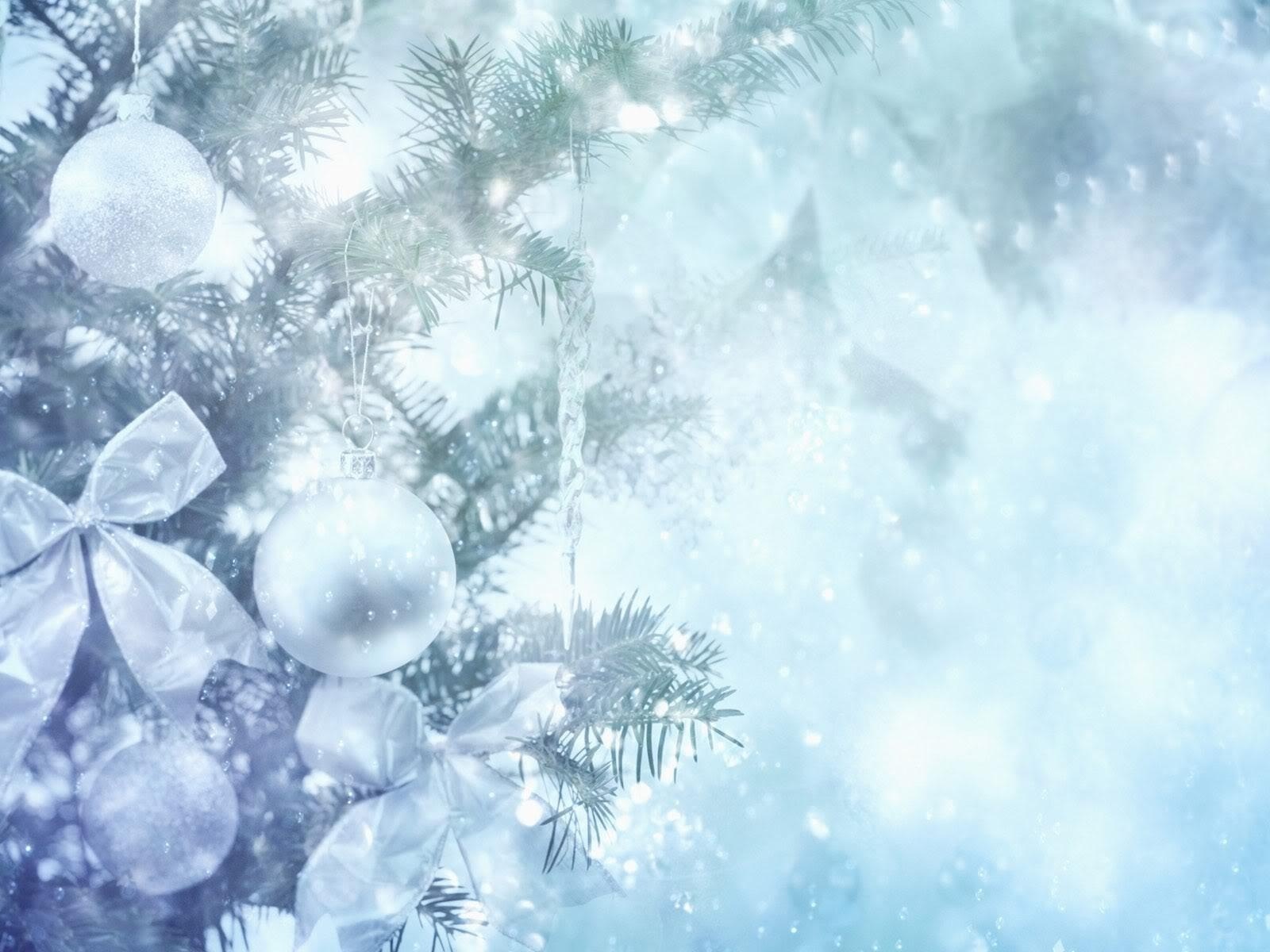 Этап «Взятие высоты»
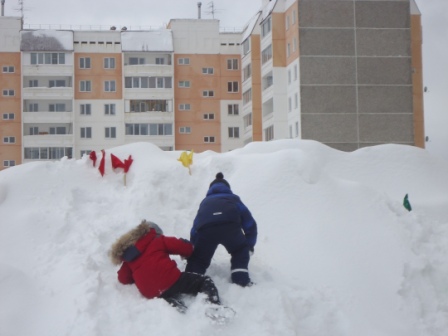 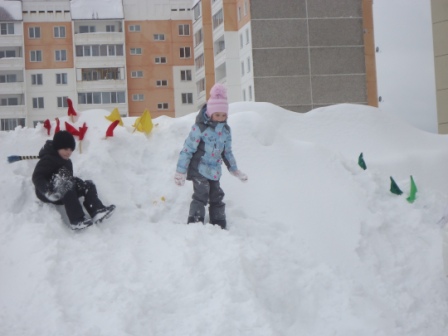 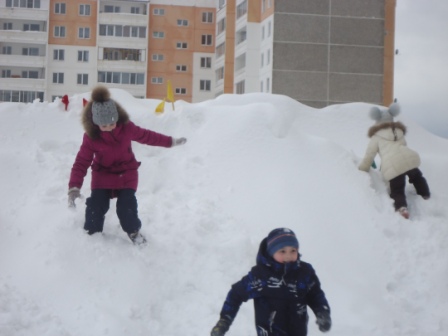 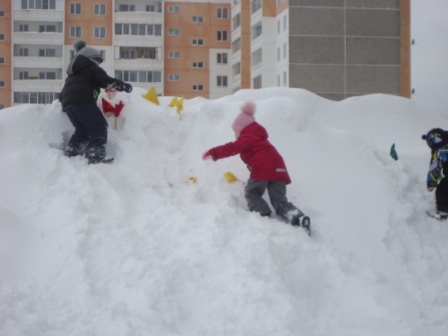